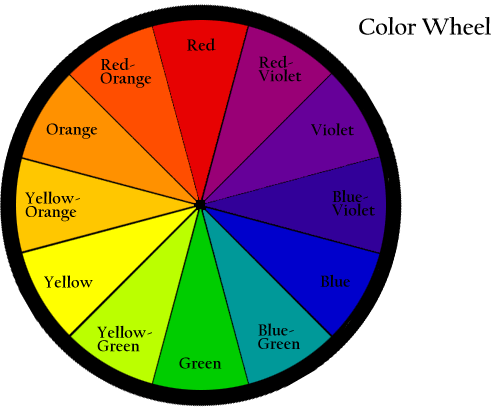 Colours and shapes!
What colour is it?
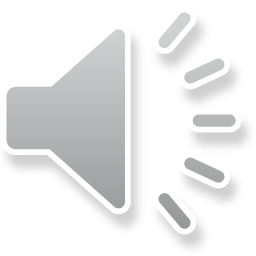 It's red!
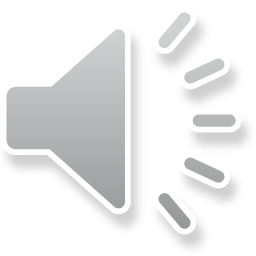 What colour is it?
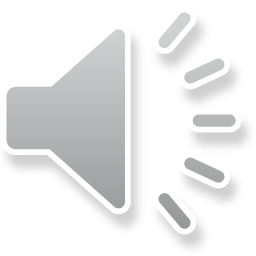 It's Blue!
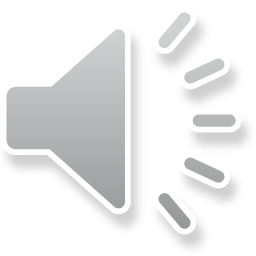 What colour is it?
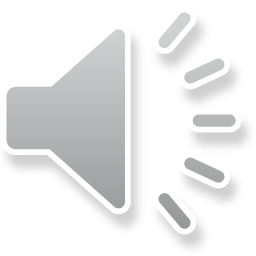 It's Green!
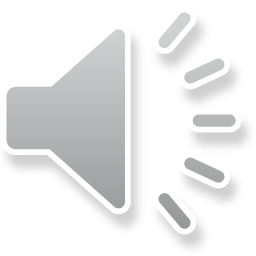 What colour is it?
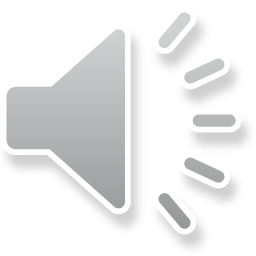 It's Yellow!
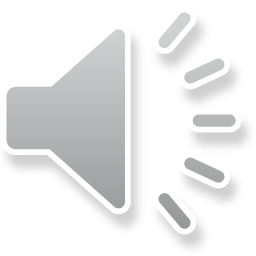 What colour is it?
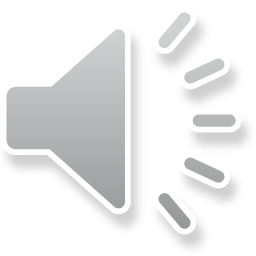 It's Purple!
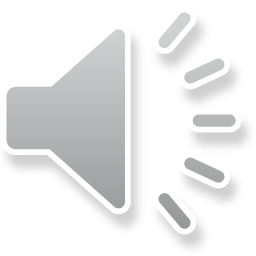 What colour is it?
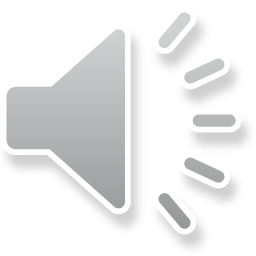 It's Orange!
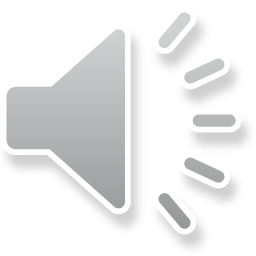 What colour is it?
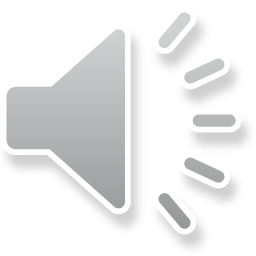 It's Pink!
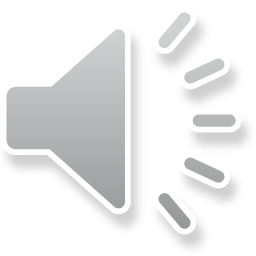 Click on the Pink square!
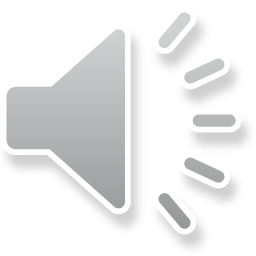 Next!
Well done!
Click on the Yellow square!
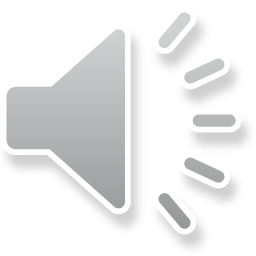 Next!
Well done!
Click on the Blue Square!
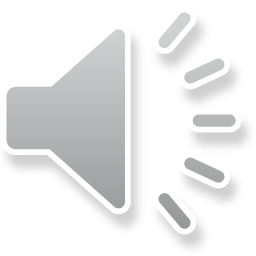 Next!
Well done!
Click on the Yellow square!
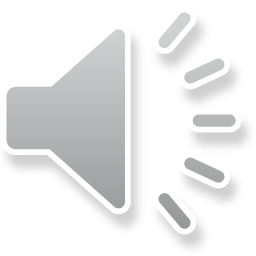 Next!
Well done!
Click on the Orange square!
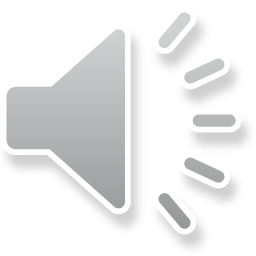 Next!
Well done!
Click on the Purple Square!
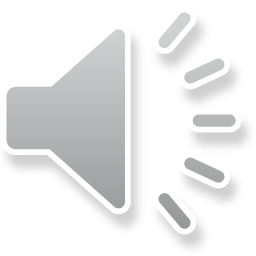 Next!
Well done!
Click on the Green square!
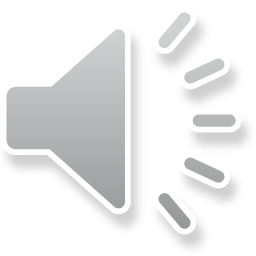 Next!
Well done!
Click on the Blue Square!
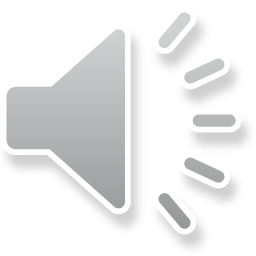 Next!
Well done!
Click on the Red Square!
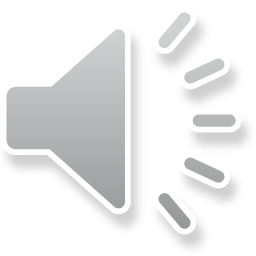 Next!
Well done!
Click on the Purple Square!
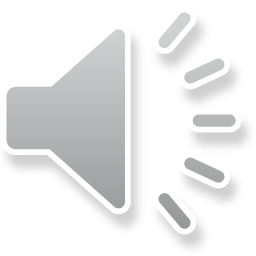 Next!
Well done!
Click on the Pink square!
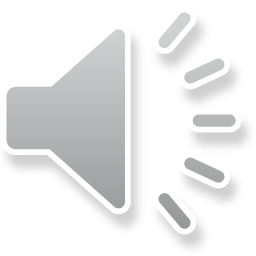 Next!
Well done!
Click on the Orange square!
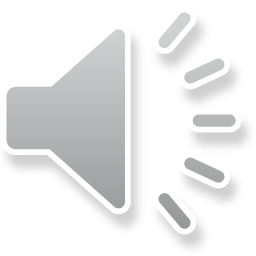 Next!
Well done!
Click on the Red Square!
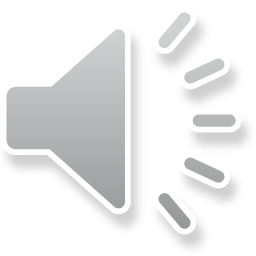 Next!
Well done!
Click on the Yellow square!
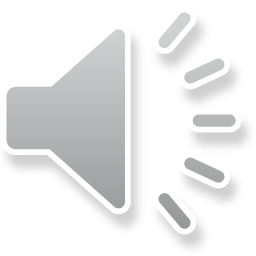 Next!
Well done!
Click on the Green square!
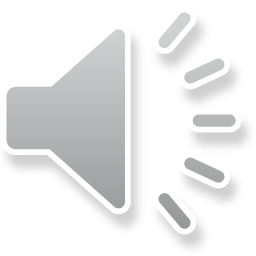 Next!
Well done!
Click on the Blue Square!
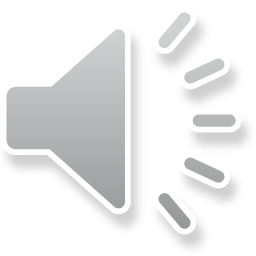 Next!
Well done!
Click on the Purple Square!
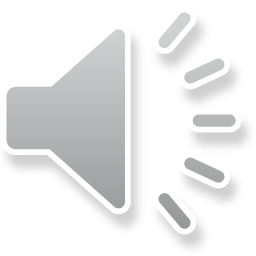 Next!
Well done!
Click on the Yellow square!
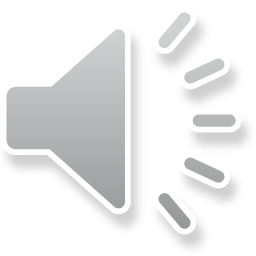 Next!
Well done!
Click on the Green square!
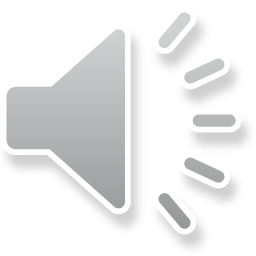 Next!
Well done!
Click on the Blue Square!
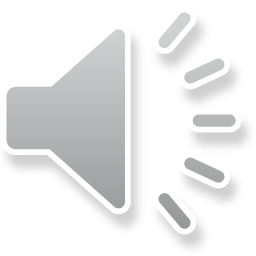 Next!
Well done!
Click on the Purple Square!
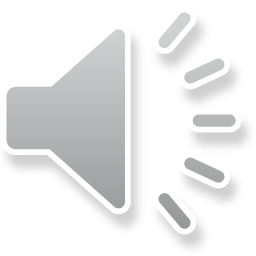 Next!
Well done!
Click on the Pink square!
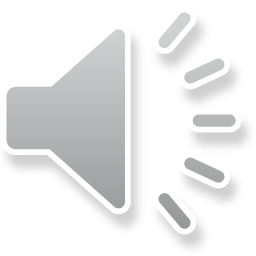 Next!
Well done!
Click on the Orange square!
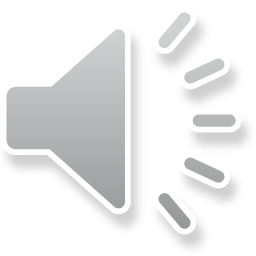 Next!
Well done!
Click on the Red Square!
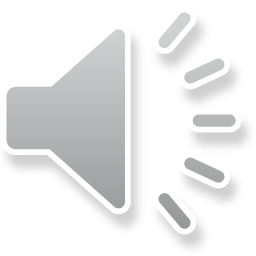 Next!
Well done!
Click on the Pink square!
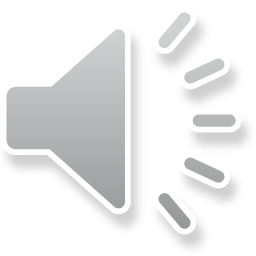 Next!
Well done!
Click on the Orange square!
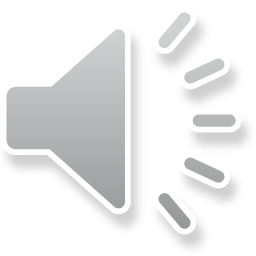 Next!
Well done!
Click on the Red Square!
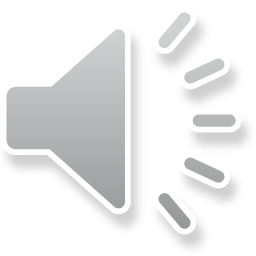 Next!
Well done!
Shapes!
What shape is it?
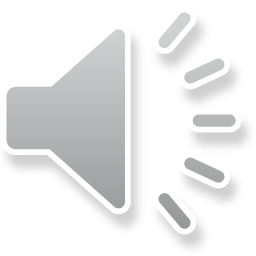 It’s a square!
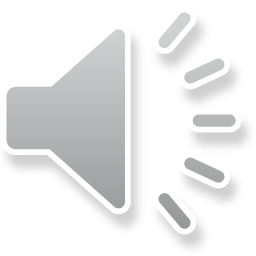 What shape is it?
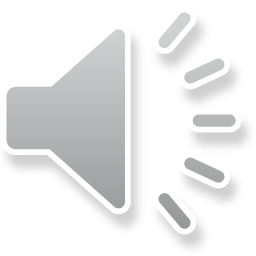 It’s a circle!
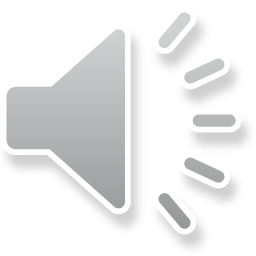 What shape is it?
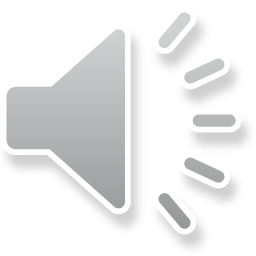 It’s a triangle!
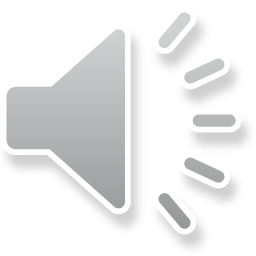 What shape is it?
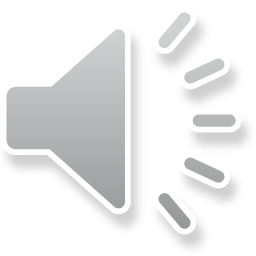 It’s a heart!
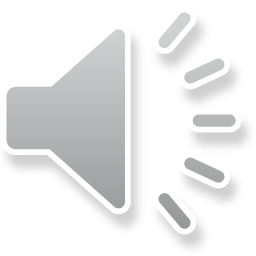 What shape is it?
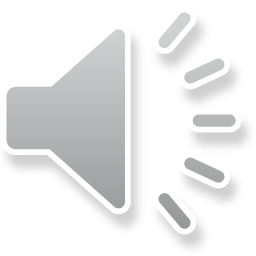 It’s a star!
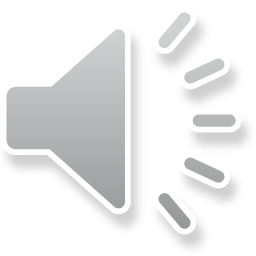 What shape is it?
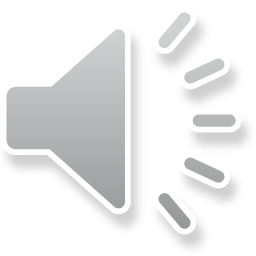 It’s a rectangle!
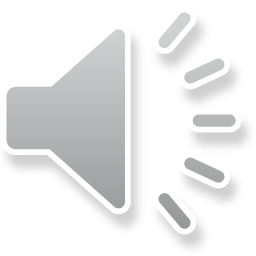 Click on the star!
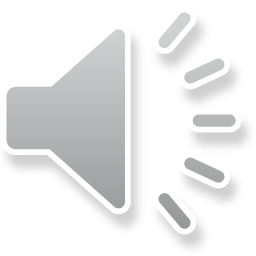 Next!
Click on the circle!
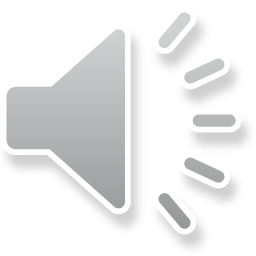 Next!
Click on the square!
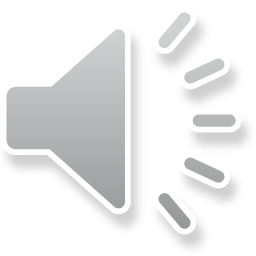 Next!
Click on the heart!
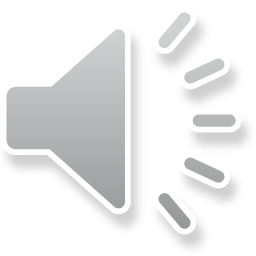 Next!
Click on the triangle!
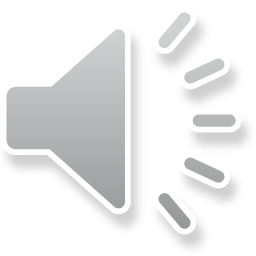 Next!
Click on the rectangle!
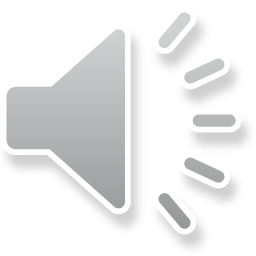 Next!
Click on the star!
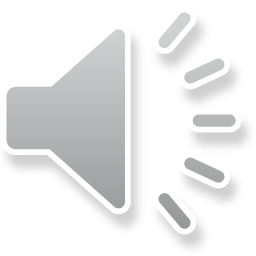 Next!
Click on the circle!
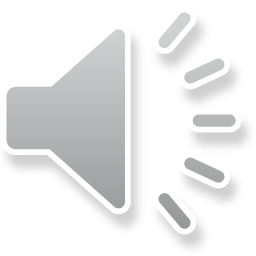 Next!
Click on the square!
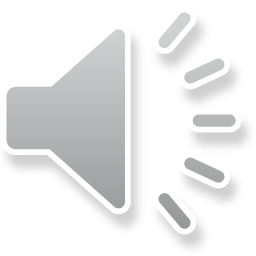 Next!
Click on the heart!
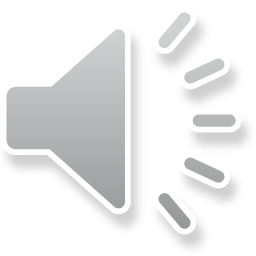 Next!
Click on the triangle!
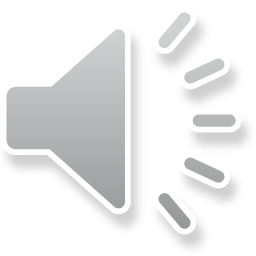 Next!
Click on the rectangle!
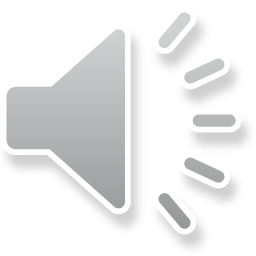 Next!
Click on the star!
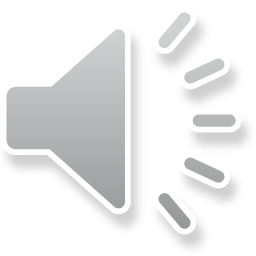 Next!
Click on the circle!
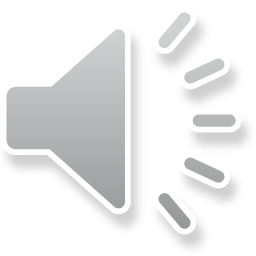 Next!
Click on the square!
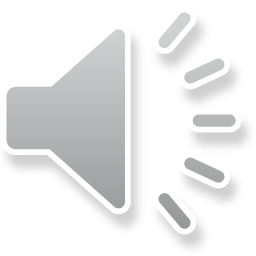 Next!
Click on the star!
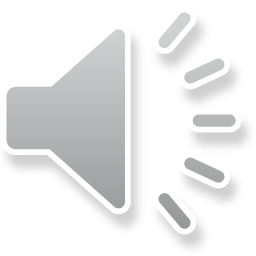 Next!
Click on the circle!
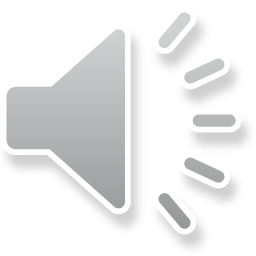 Next!
Click on the square!
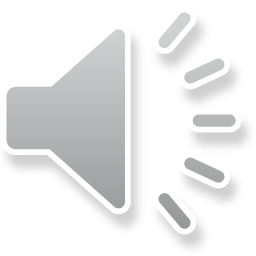 Next!
Click on the heart!
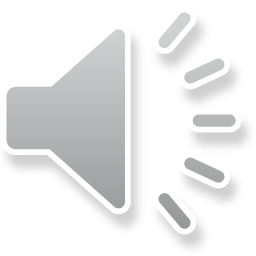 Next!
Click on the triangle!
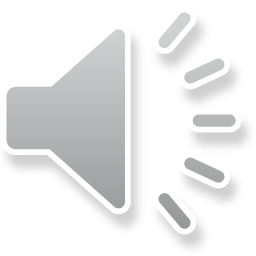 Next!
Click on the rectangle!
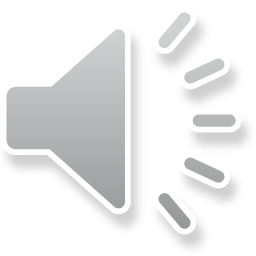 Next!
Click on the heart!
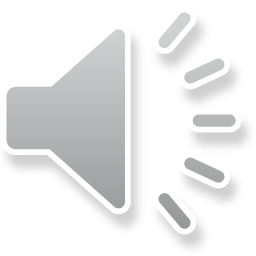 Next!
Click on the triangle!
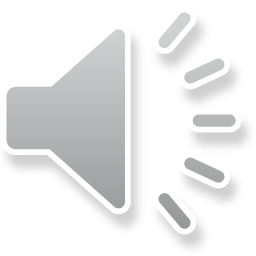 Next!
Click on the red rectangle!
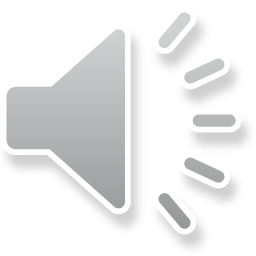 Next!
Click on the purple circle!
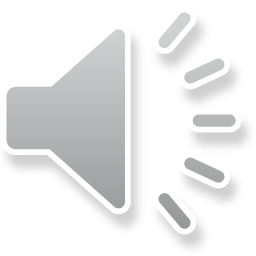 Next!
Click on the green rectangle!
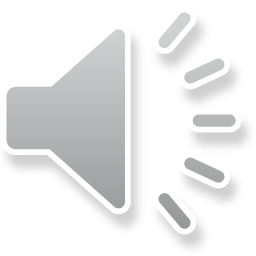 Next!
Click on the yellow triangle!
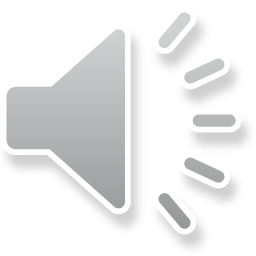 Next!
Click on the red circle!
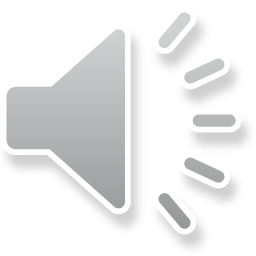 Next!
Click on the yellow triangle!
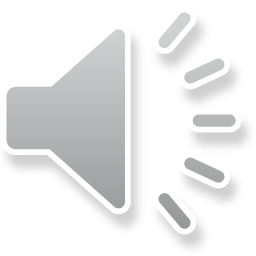 Next!
Click on the red rectangle!
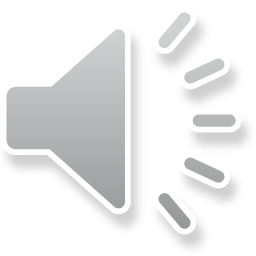 Next!
Click on the purple circle!
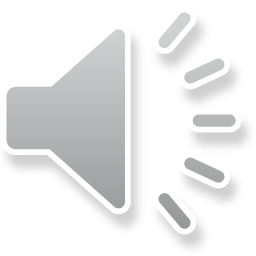 Next!
Click on the green rectangle!
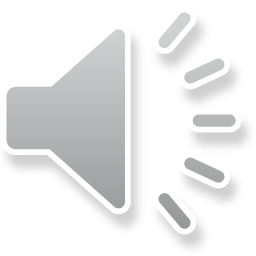 Next!
Click on the red circle!
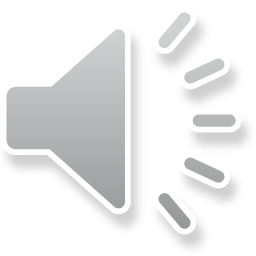 Next!
Click on the red rectangle!
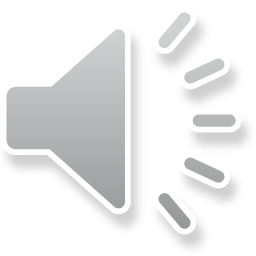 Next!
Click on the purple circle!
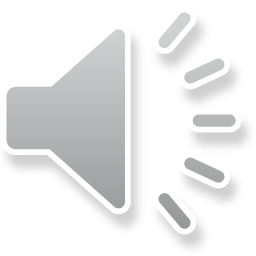 Next!
Click on the green rectangle!
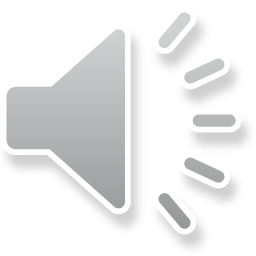 Next!
Click on the red circle!
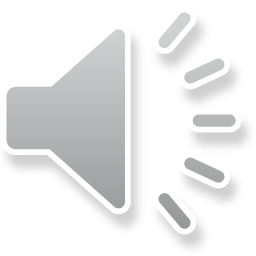 Next!
Click on the yellow triangle!
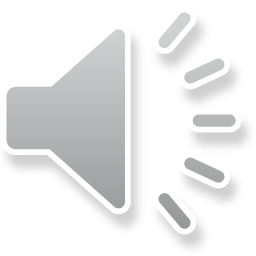 Next!
Click on the red circle!
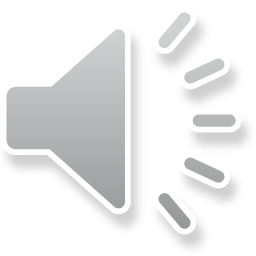 Next!
Click on the yellow triangle!
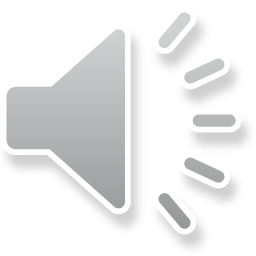 Next!
Click on the red rectangle!
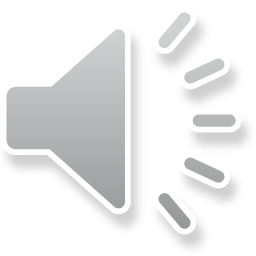 Next!
Click on the purple circle!
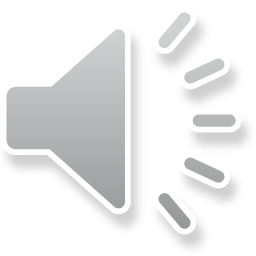 Next!
Click on the green rectangle!
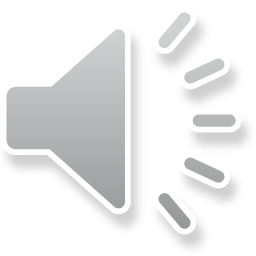 Next!
Click on the red circle!
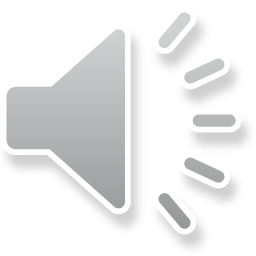 Next!
Click on the yellow triangle!
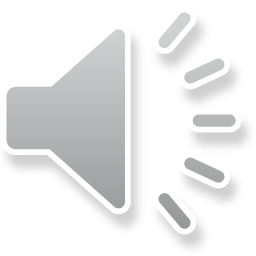 Next!
Well done!Play again?
Play the game!
https://wordwall.net/resource/23526175/colour-shapes
Play the game!
https://www.skribbl.io 
Words: red square, red triangle, red circle, red rectangle, red heart, red star, purple square, purple triangle, purple circle, purple rectangle, purple heart, purple star, yellow square, yellow triangle, yellow circle, yellow rectangle, yellow heart, yellow star, blue square, blue triangle, blue circle, blue rectangle, blue heart, blue star, pink square, pink triangle, pink circle, pink rectangle, pink heart, pink star, green square, green triangle, green circle, green rectangle, green heart, green star, orange square, orange triangle, orange circle, orange rectangle, orange heart, orange star,